Digital Atlanta
Engaging 	
Students 
in Their Local 
Environment


with 
Bryan Sinclair &
Joseph A. Hurley
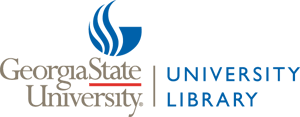 Southeast Regional ConferenceInnovation Showcase, May 29, 2013
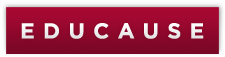 [Speaker Notes: Students, educators, and the public are engaging with their surroundings, discovering connections about the built environment and the past, and changing their perceptions of Atlanta in ways that would not be possible without the aid of this digital portal from Georgia State University Library.]
Presenter
Bryan Sinclair, bsinclair@gsu.edu, is Associate Dean, Public Services at Georgia State University Library. His research interests are in collaborative research and discovery spaces, data services, digital humanities, and exploring new roles for librarians.
Project Director/PI
Joseph A. Hurley, jhurley@gsu.edu, is the Data Services, Geosciences, Government Information, Maps and GIS Librarian at Georgia State University. His research interests include access to government information, historical GIS, urban renewal, and demographic and built environment change. He is currently directing the Georgia State University Library digital project Planning Atlanta: A New City in the Making, 1930s – 1990s, and as PI, has recently received an NEH grant to expand this project.
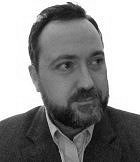 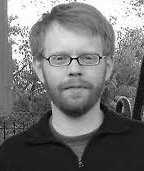 We need digital spaces built around significant questions, important for knowledge creation and excellent for teaching in many contexts… 	[that] can sustain original discovery by thousands of students, each of whom will see a unique pattern in complex evidence… 	[that] can build bridges of understanding where we seldom have them now – speaking to novices and to experts, to K-12, and to those who continue learning deep into their lives.
Source: Edward L. Ayers, “Discovery in a Digital World,” EDUCAUSE 2012 Annual Conference, Nov. 9, 2012, http://bit.ly/ayers-discovery
[Speaker Notes: University of Richmond President Edward Ayers is a pioneer of Digital Humanities (DH) scholarship.  Planning Atlanta facilitates what Ayers calls “generative scholarship.”  This new type of scholarship “generates new questions, new evidence, new conclusions, and new audiences as it is used.”  It is not done and then handed to the student to be quizzed upon; rather, the scholar/presenter is saying, “help us figure this out.”]
PhilosophyEngage students and other researchers in their local environment and encourage new perspectives on people and placeThrough new technologies, transform existing resources and collections in ways that significantly enhance teaching, learning, and research on our campus and broader community
Why Georgia State University?Georgia State Strategic Plan – Goal 4Be a leader in understanding the complex challenges of cities and developing effective solutions.City-based research university located downtown in the urban center of the Southeast – but connected with the world.  Atlanta represents a rich history of race and culture, politics and religion, rural and urban influences, business growth, research and technology…
PresentlyConceived as an digital educational platform Planning Atlanta: A New City in the Making, 1930s–1990s is being used by students in various disciplines
PresentlyGeography and History – visualize urban development, highway creation, neighborhood change, etc. and their effects on the social and built environmentHeritage Preservation – identify significant buildings and their spatial environment over timePublic Policy – understand how public policies and city planning reshape the citySociology – visualize the growth and dispersion of public housing (Atlanta was the first city in the nation to have public housing and it was also the first city to demolish all of its public housing)English – visualize communities and racial themes in literaturePublic Health – identify places of potential environmental and public health hazards
Google:planning atlanta
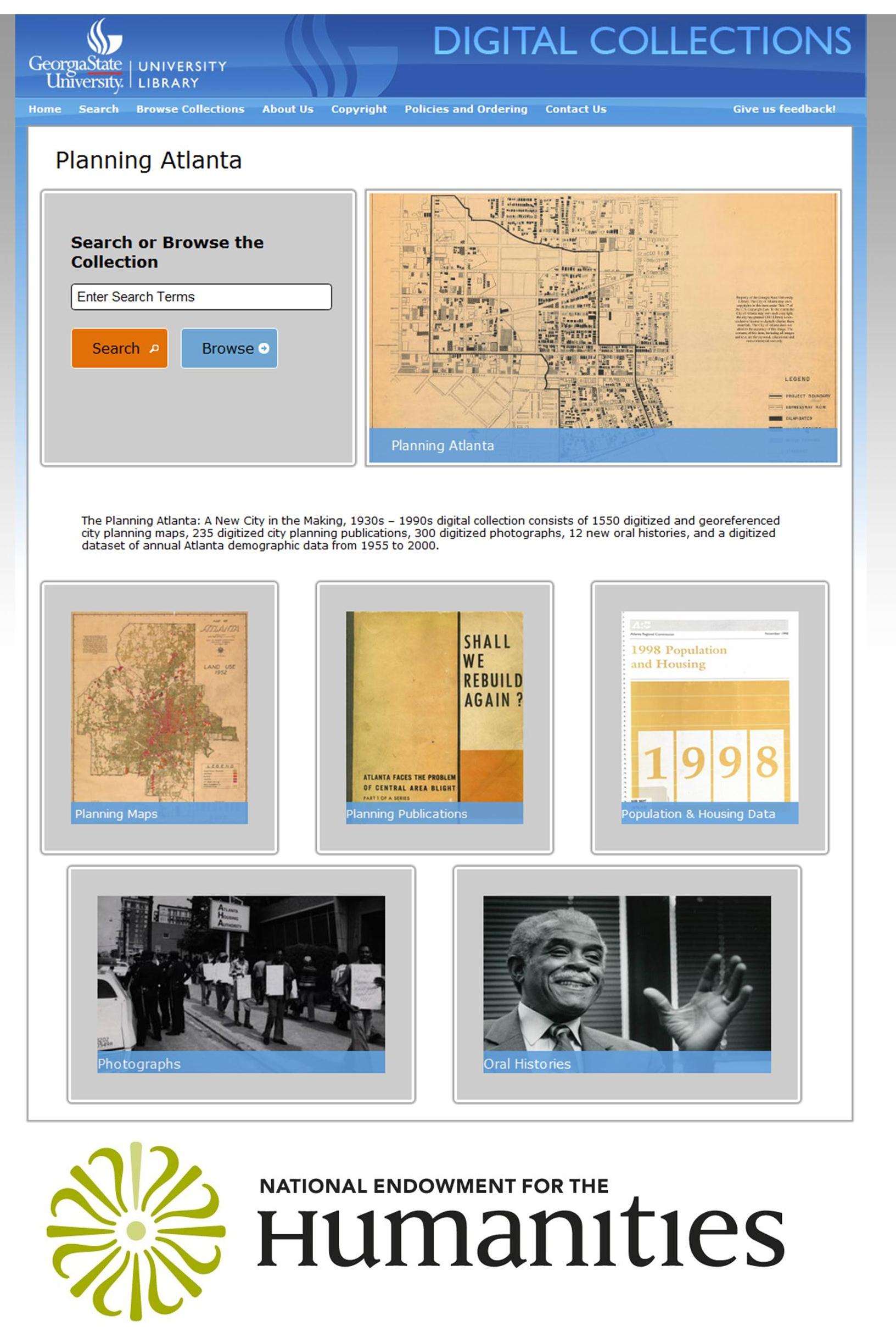 PlatformDigital collection management toolWeb-based discovery interfaceCollections reside locally – but hosted solution is availableCustomizable - Google Maps and Google Earth tiled overlay with the aid of in-house web developer
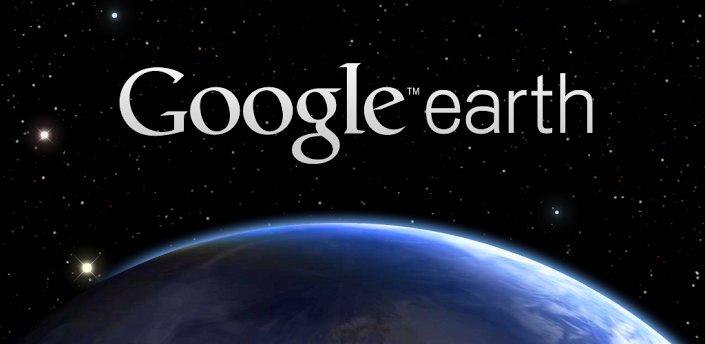 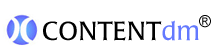 [Speaker Notes: Search engine optimization – making these maps accessible and useful  
Georeference each map
Provide Google Maps and Google Earth overlays
and ability to freely download the GeoTIFF and a high-resolution JPEG]
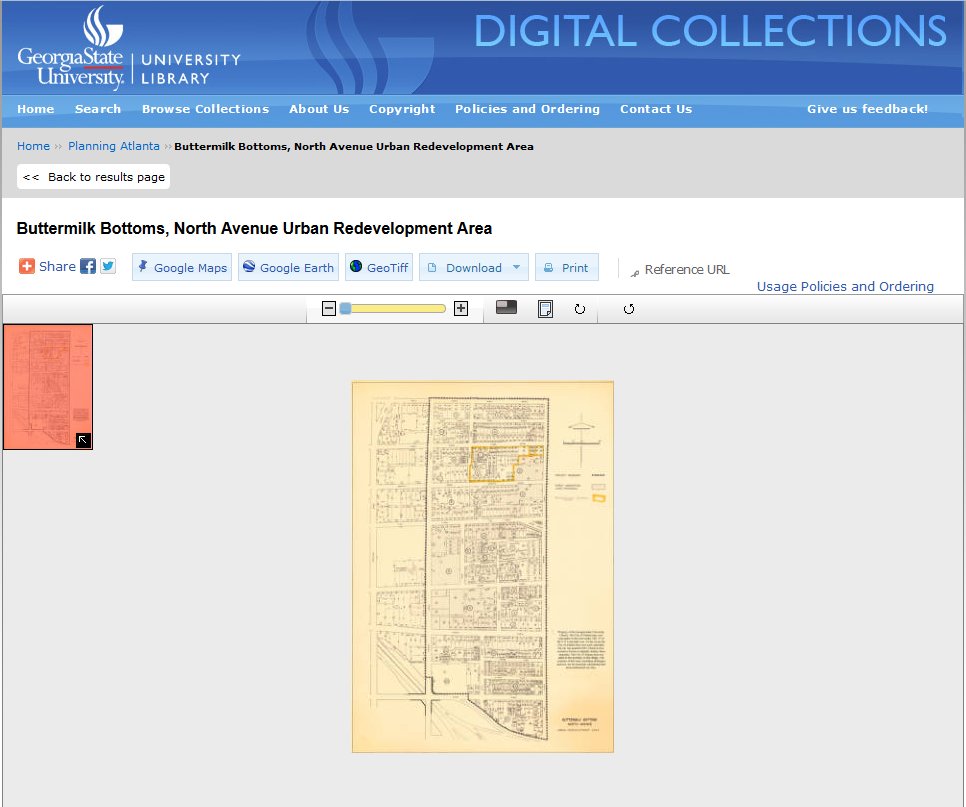 [Speaker Notes: Buttermilk Bottoms – North Ave. Urban Redevelopment Area
1960s – almost completely destroyed by urban renewal]
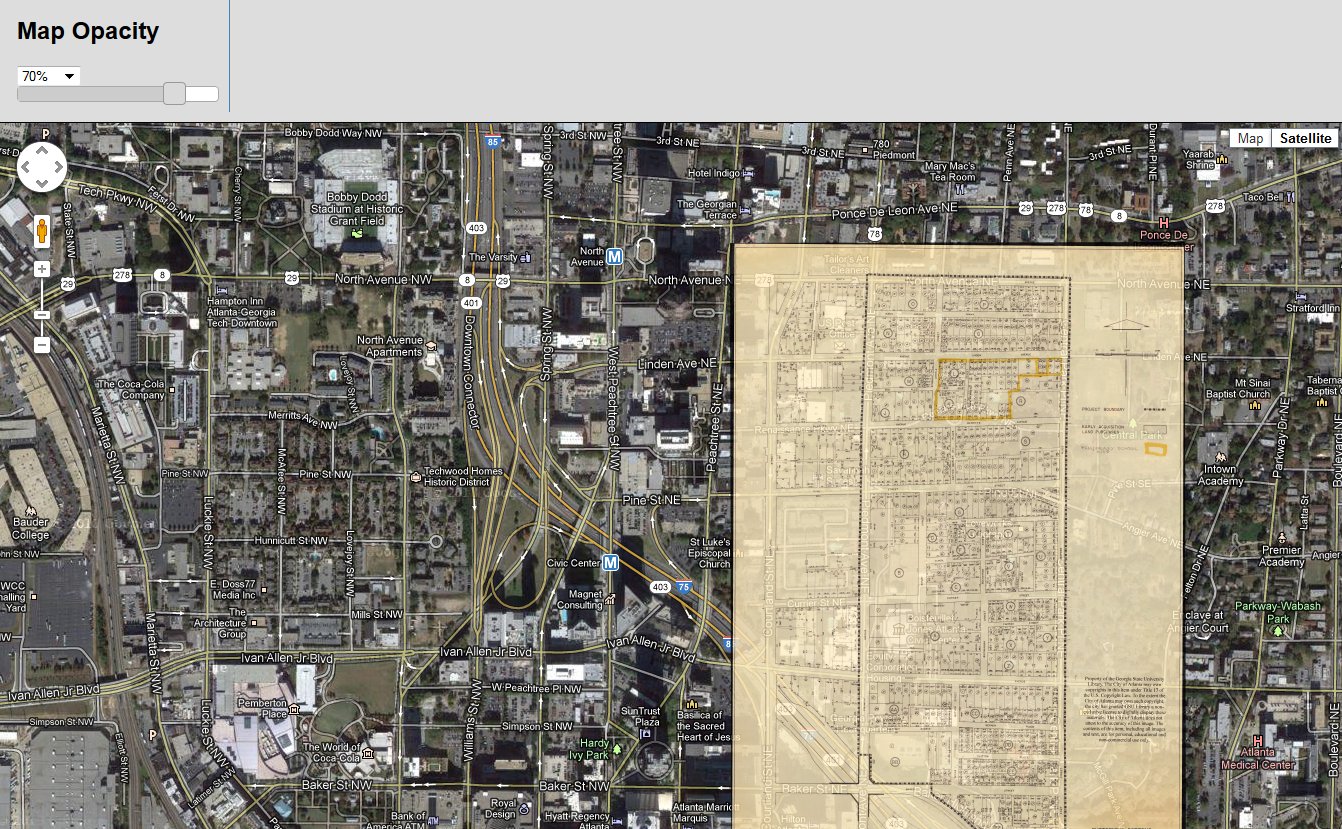 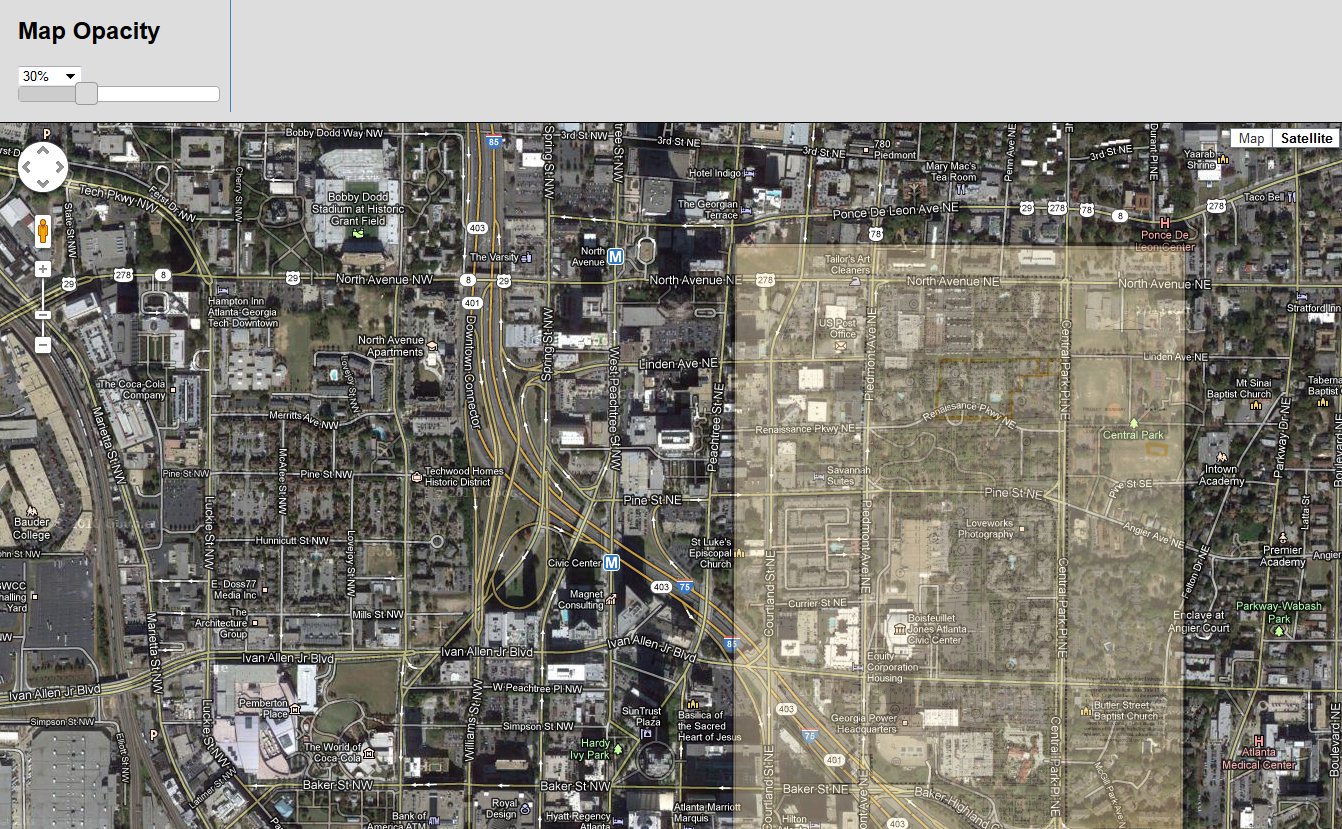 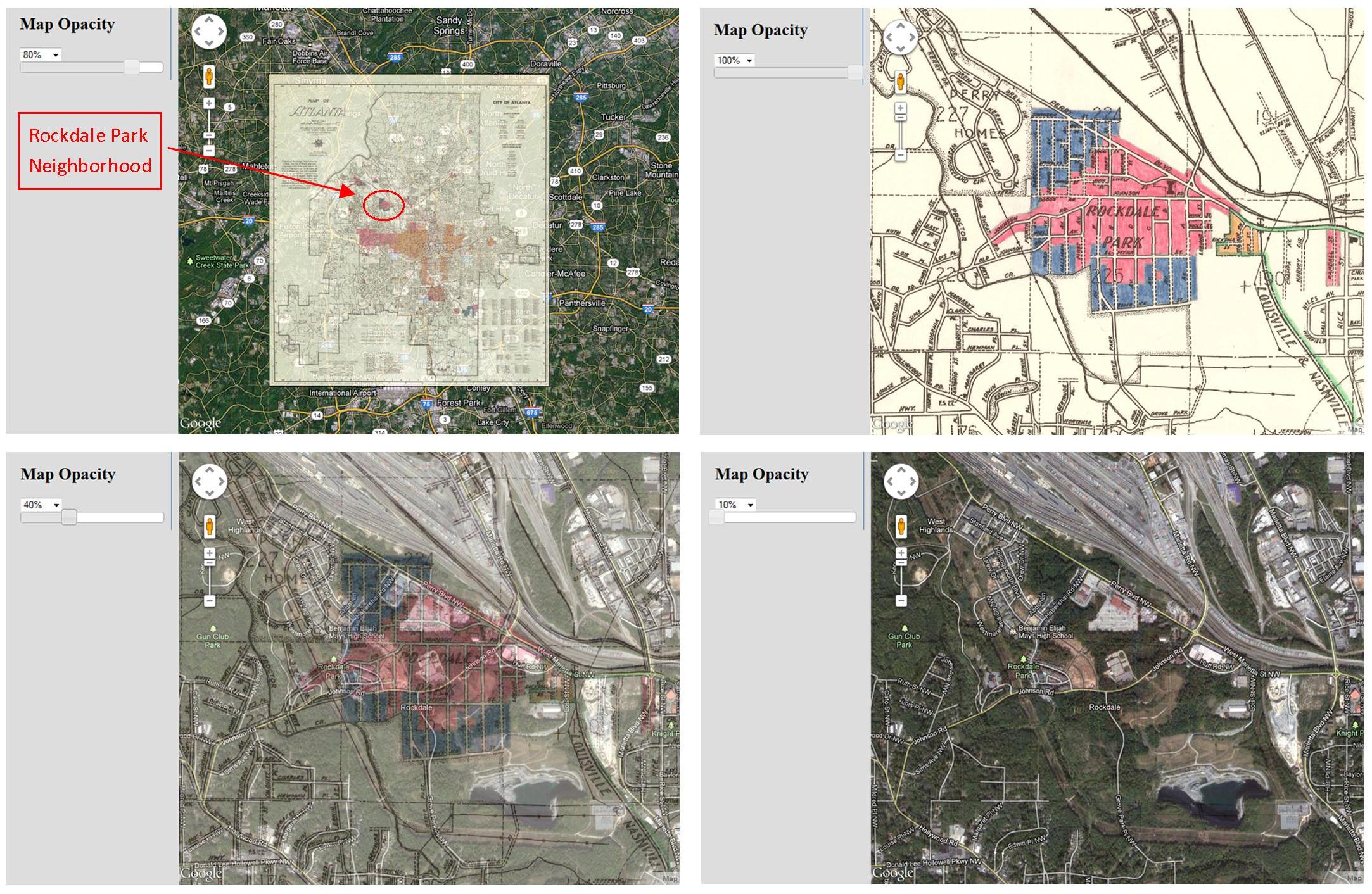 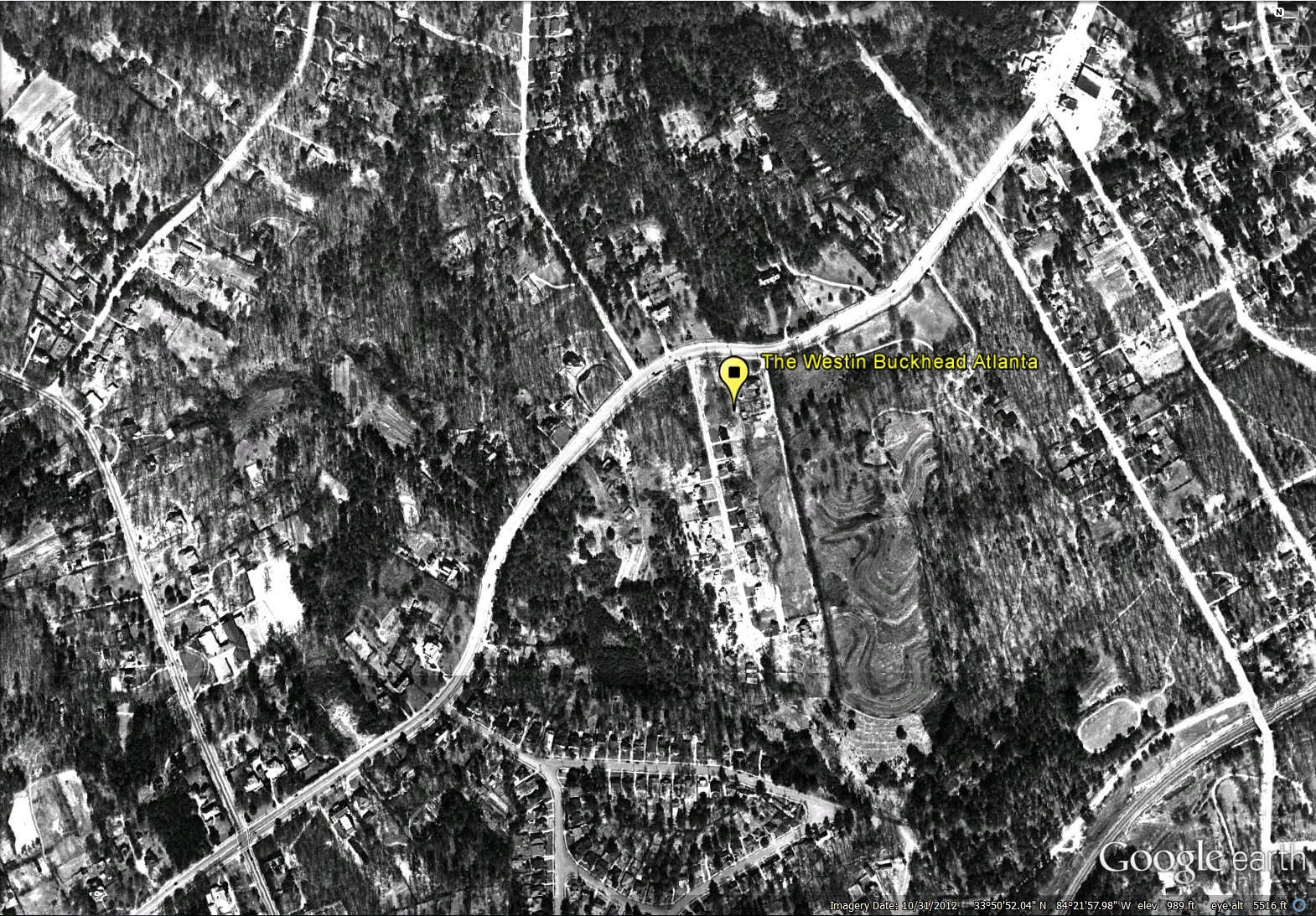 [Speaker Notes: 1949 aerial photograph of Buckhead
overlaid on a present-day image from Google Earth]
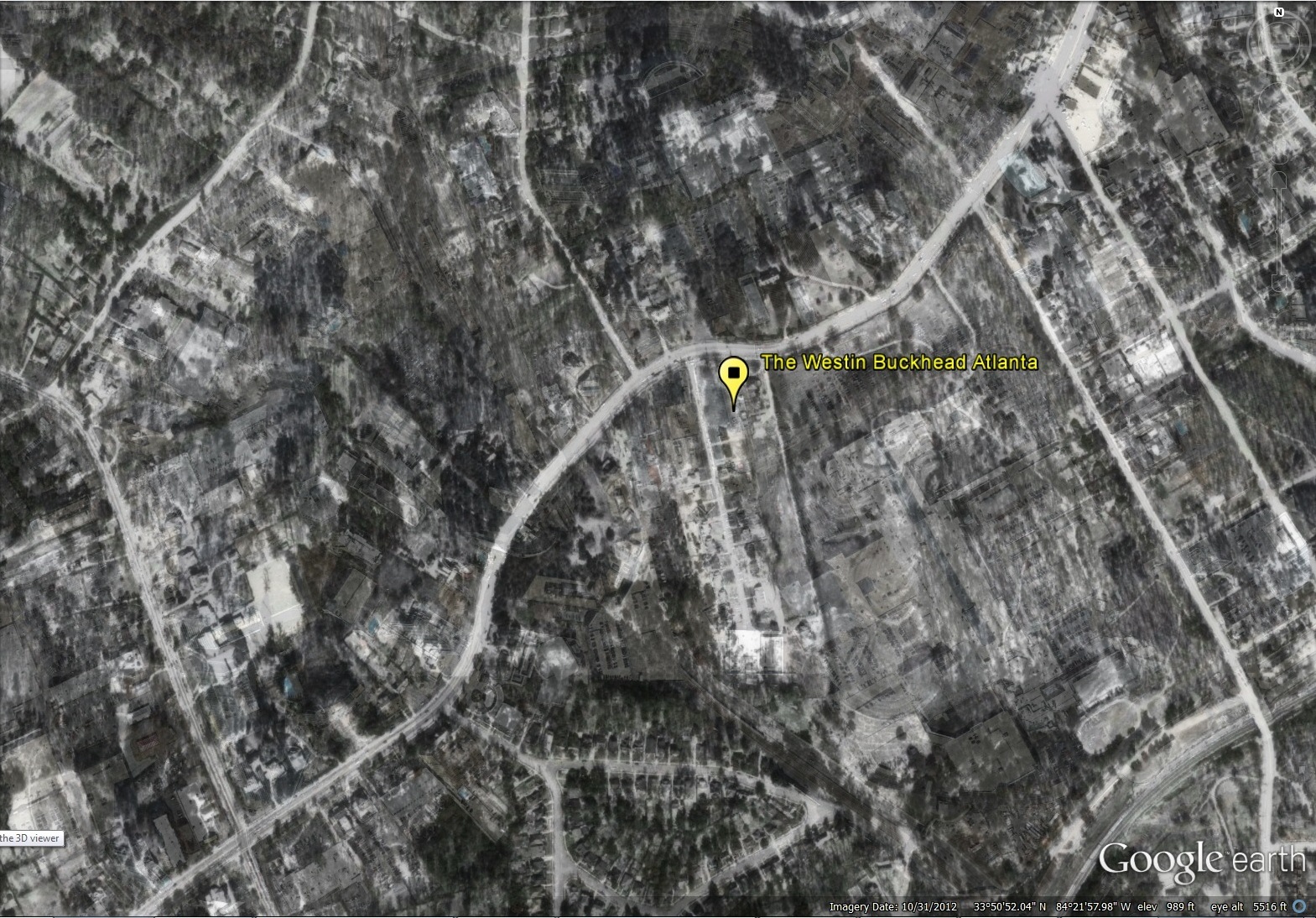 [Speaker Notes: Decreasing the opacity…]
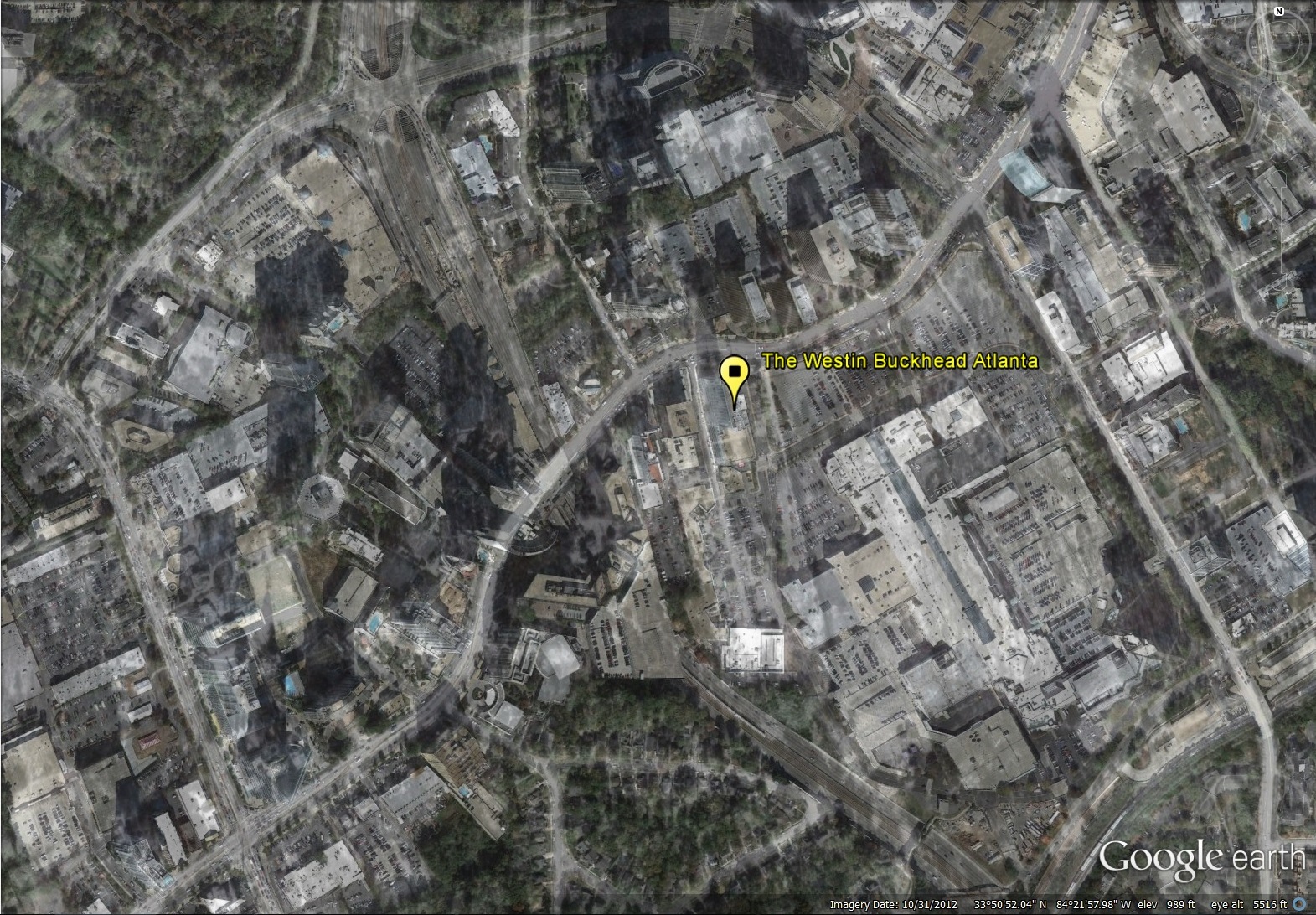 [Speaker Notes: Decreasing the opacity…]
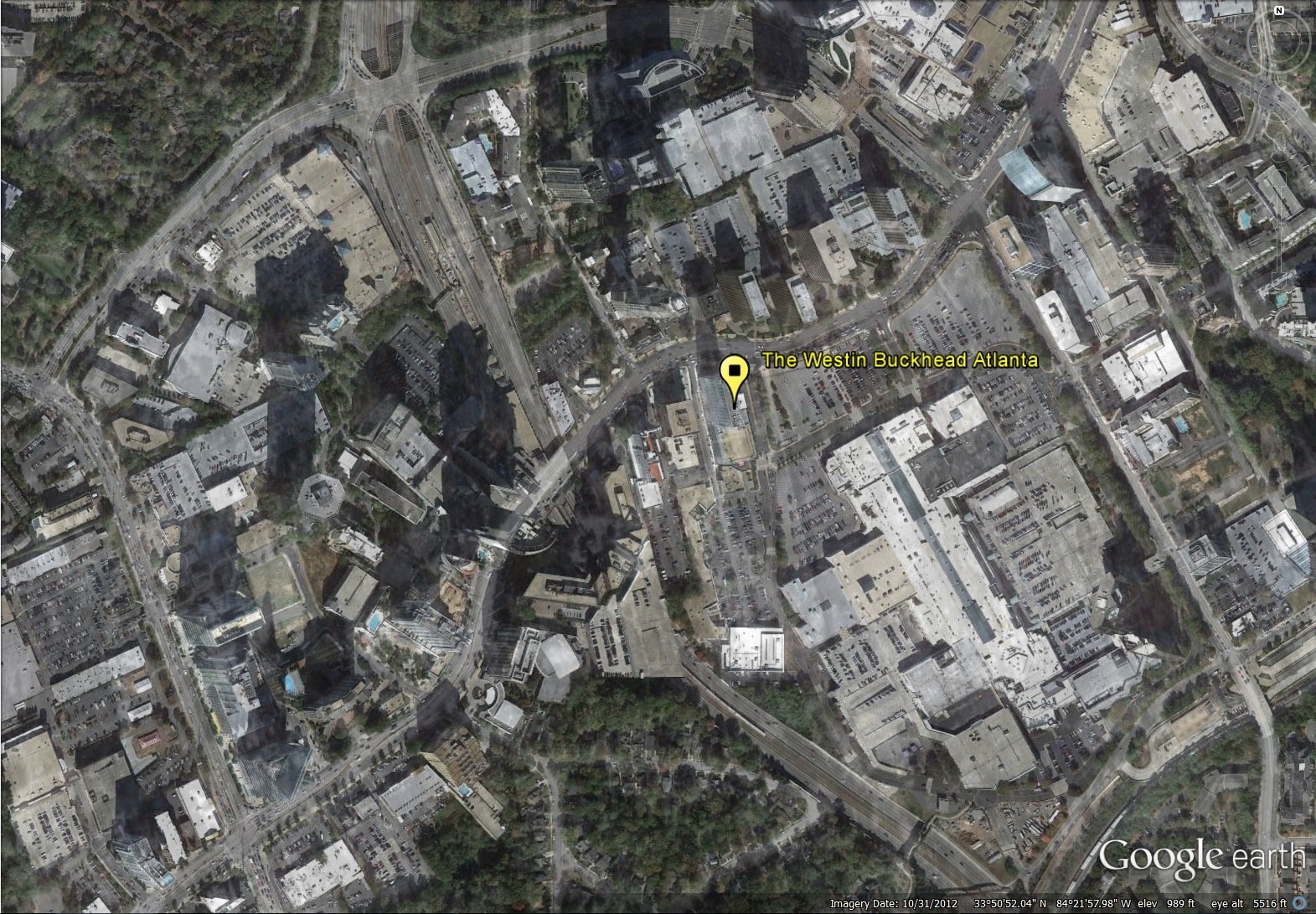 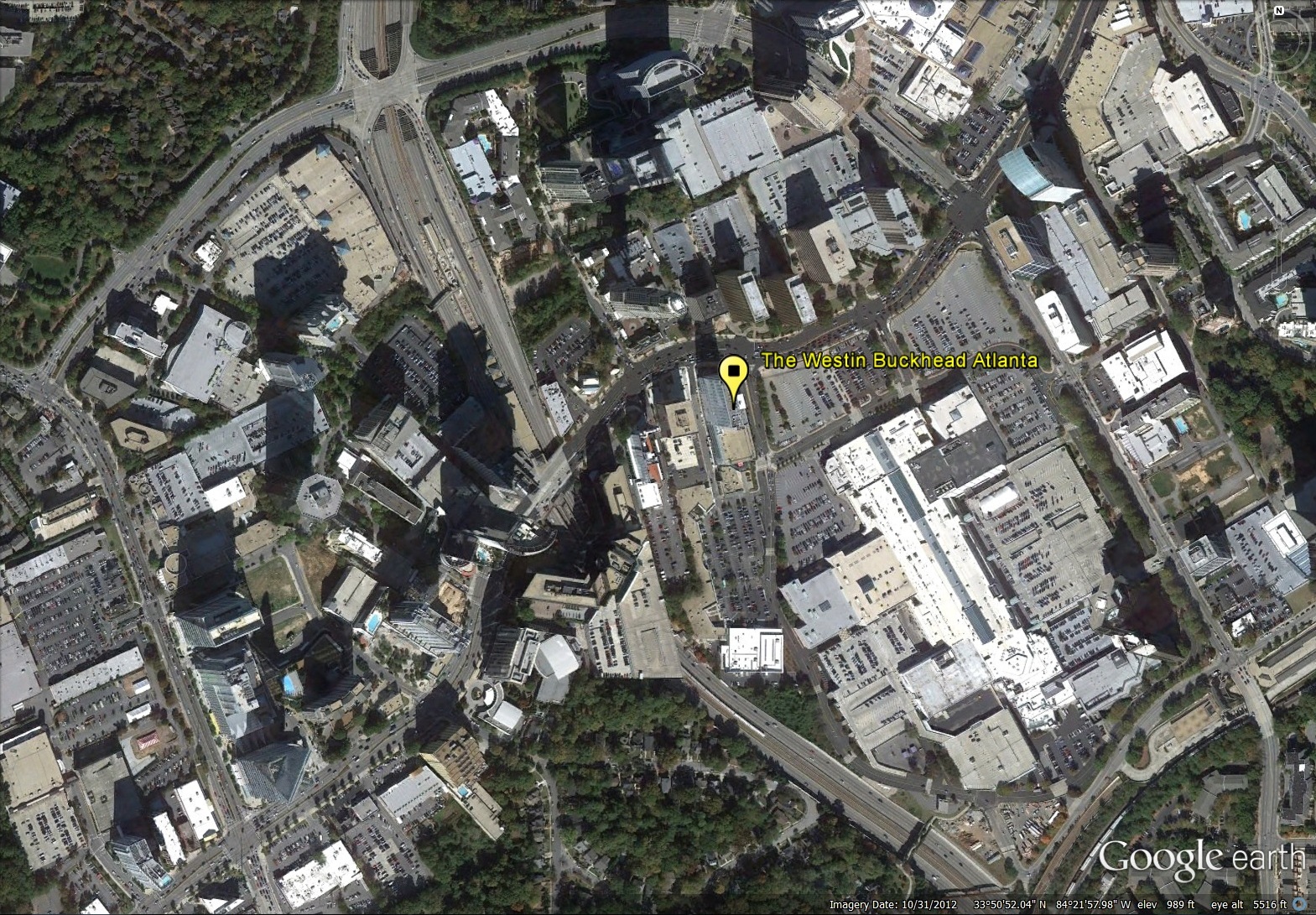 What’s Next?NEH Grant awarded! – April 2013Expand to include multimedia A richer digital humanities experiencePhotographs from the Atlanta Journal-Constitution Collection, oral histories, audio files
[Speaker Notes: NEH Grant: $210,000]
Planning Atlanta: A New City in the Making, 1930s-1990s will provide access to:

1500 maps
235 planning publications
demographic data from the Atlanta Regional Commission’s Population and Housing (1955 – 2003) with geographic identifiers and will be downloadable as Excel and CSV files
300 photographs that illustrate planning activities depicted in the maps
12 oral histories from three Atlanta neighborhoods that experienced urban renewal
Aerial Photograph Mosaic (1949) comprised of 124 aerial photographs
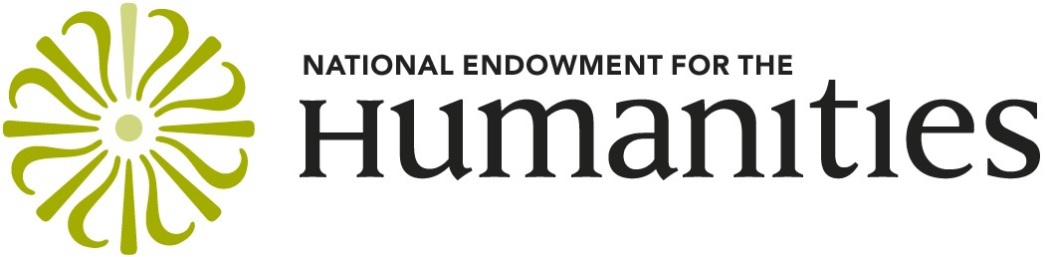 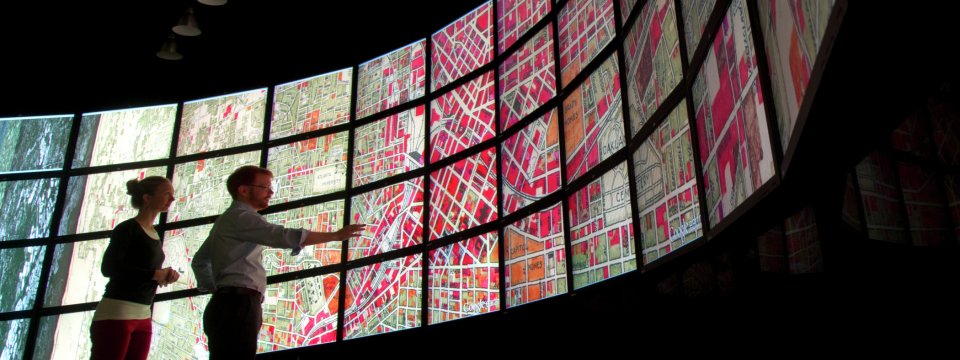 Joe Hurley and student at Viz Wall, Petit Science Center, Georgia State University
Engaging students and other researchers in virtual AND physical spaces
[Speaker Notes: Interdisciplinary data services center proposed for main library
CURVE – Collaborative University Research & Visualization Environment]
Shout Outs
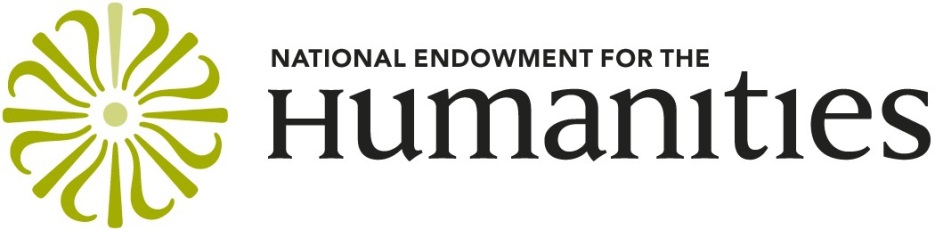 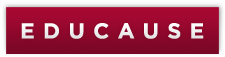